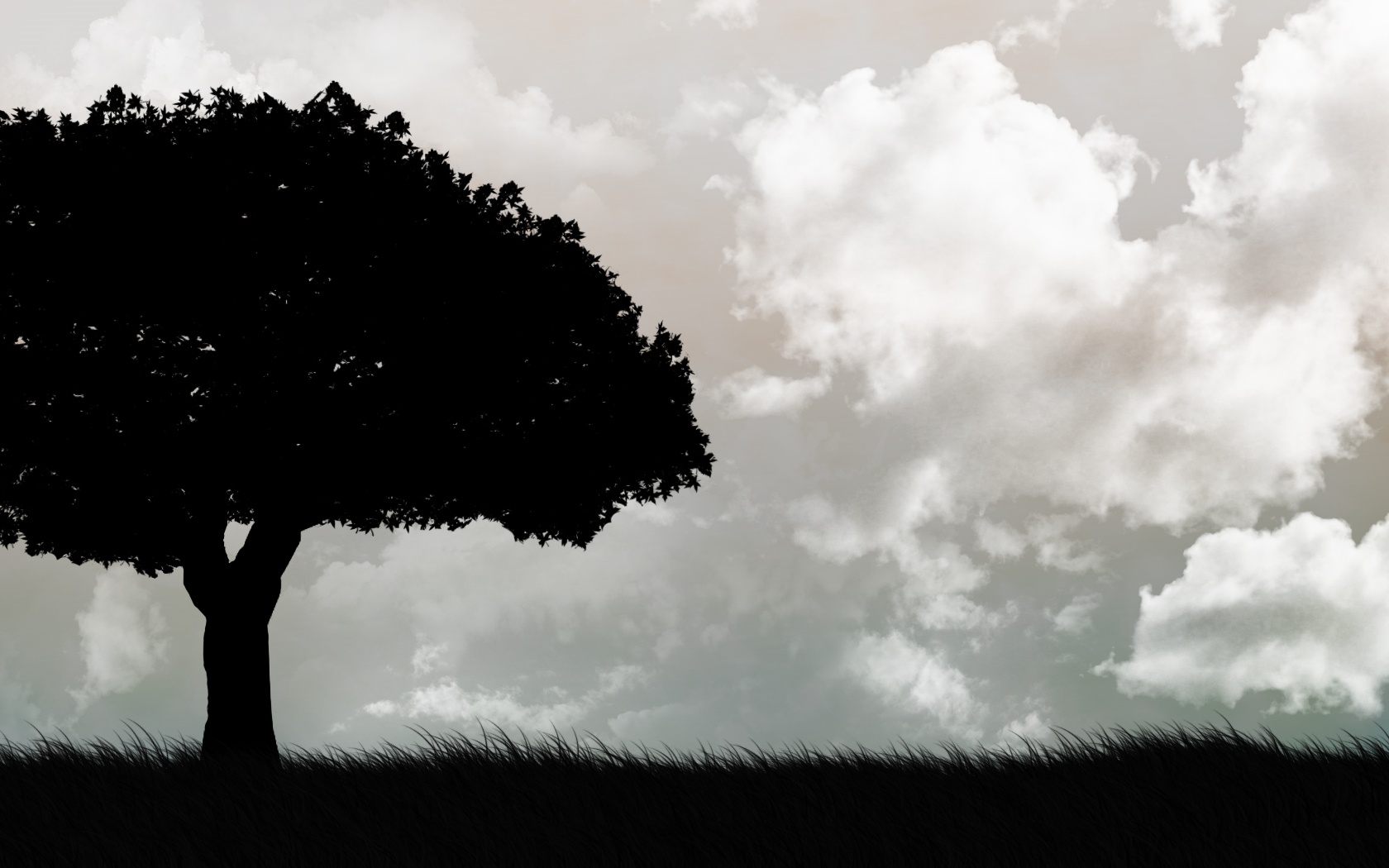 Vzdělávací oblast: Jazyk a jazyková komunikaceVyučovací předmět: Český jazyk a literaturaRočník: 9. ročník Anotace: Vladislav Vančura Markéta Lazarovácharakteristika románu – děj, jazyk, postavy, ukázka a pracovní list 
Podpora vzdělávání v ZŠ ŽidlochoviceAutor materiálu: Mgr. Petra KarpíškováVytvořeno: září 2011
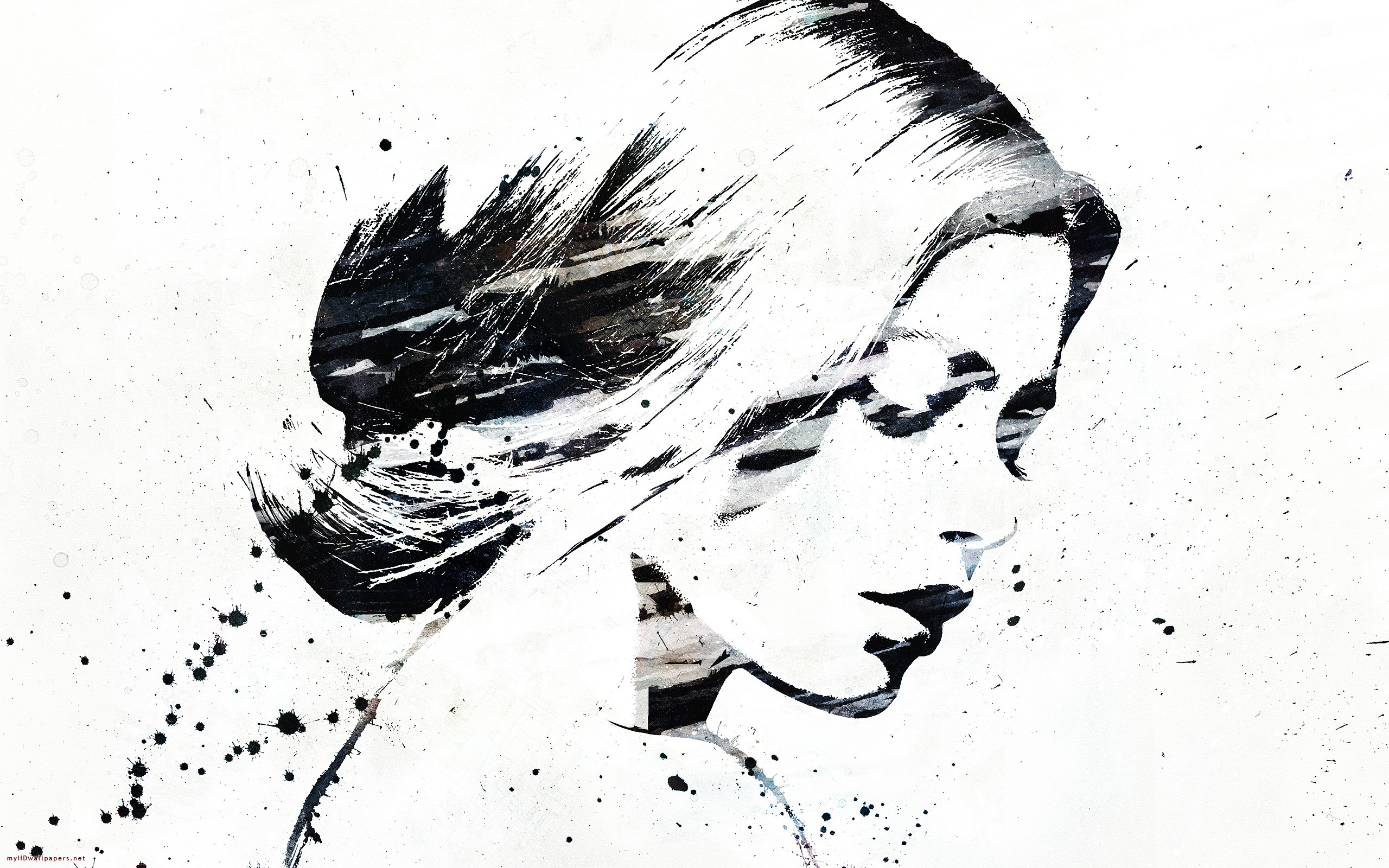 Vladislav Vančura
Markéta Lazarová
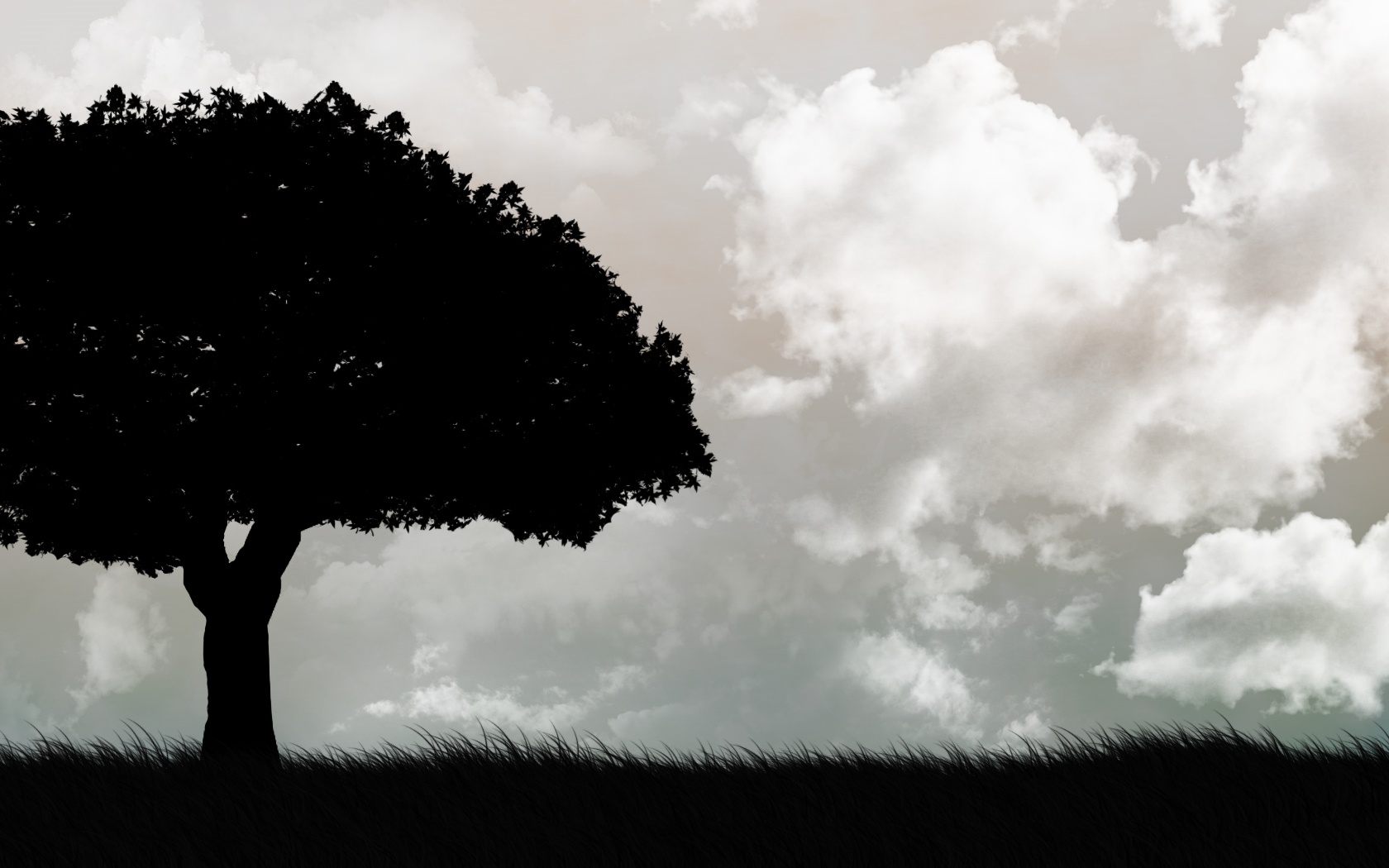 Děj románu
Loupeživý rytíř Mikoláš Kozlík unese Markétu 
   Lazarovou a ožení se s ní.
 Mikoláš shání vojsko, aby mohl osvobodit otce    a bratry z vězení.
  Výprava ztroskotá, lupiči jsou zabiti a Mikoláš se   
   dostane do vězení.   
  S otcem a bratry je popraven. 
  Markéta čeká dítě a je jí odpuštěno. 
  Odejde do kláštera.
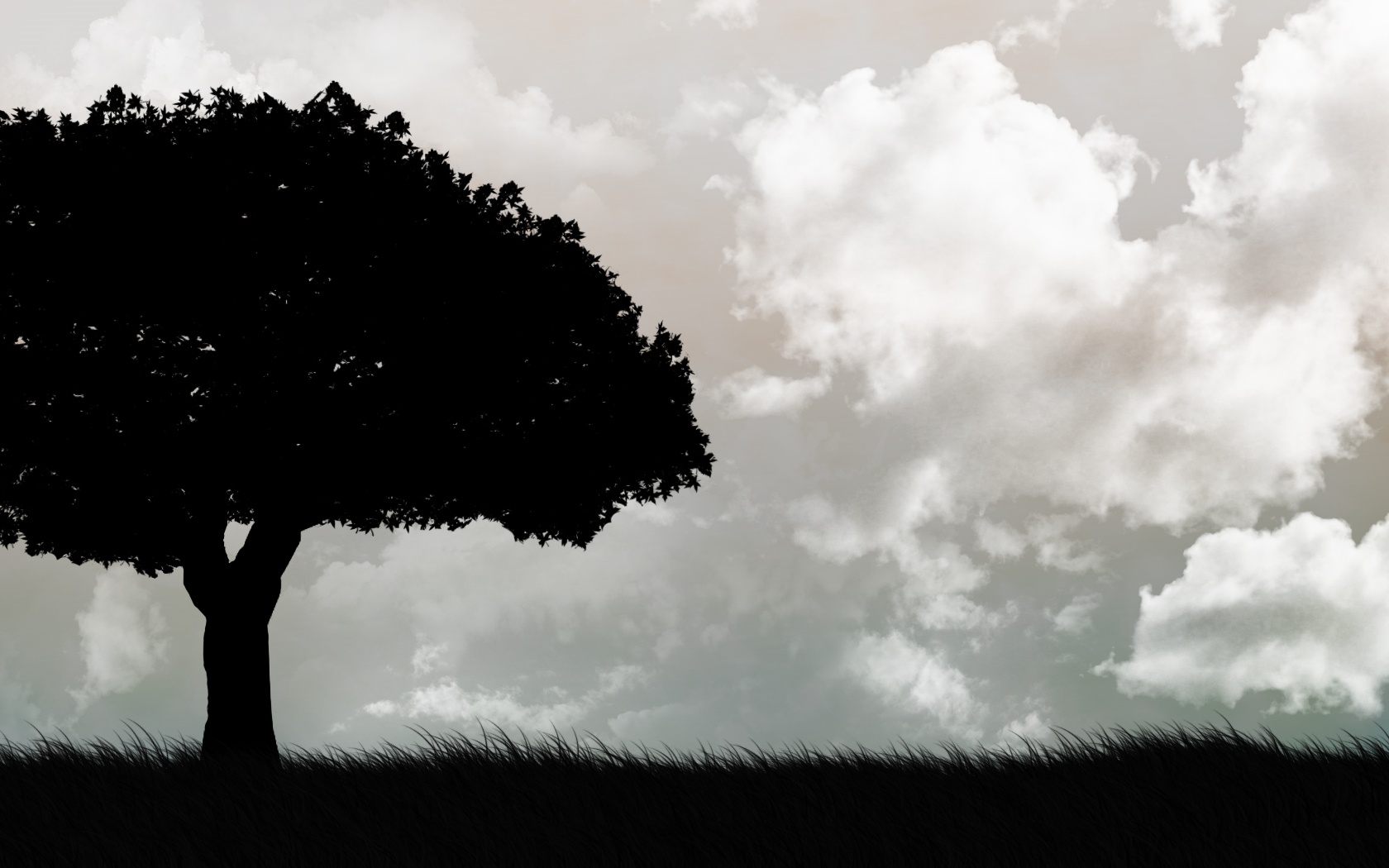 Jazyk románu
poetismy 
 vulgarismy
 archaismy
 dlouhá souvětí  
  (humanistické periody)
 metafory 
 citoslovce, oslovení, 
 věty zvolací a tázací
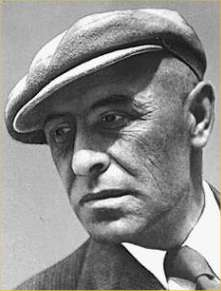 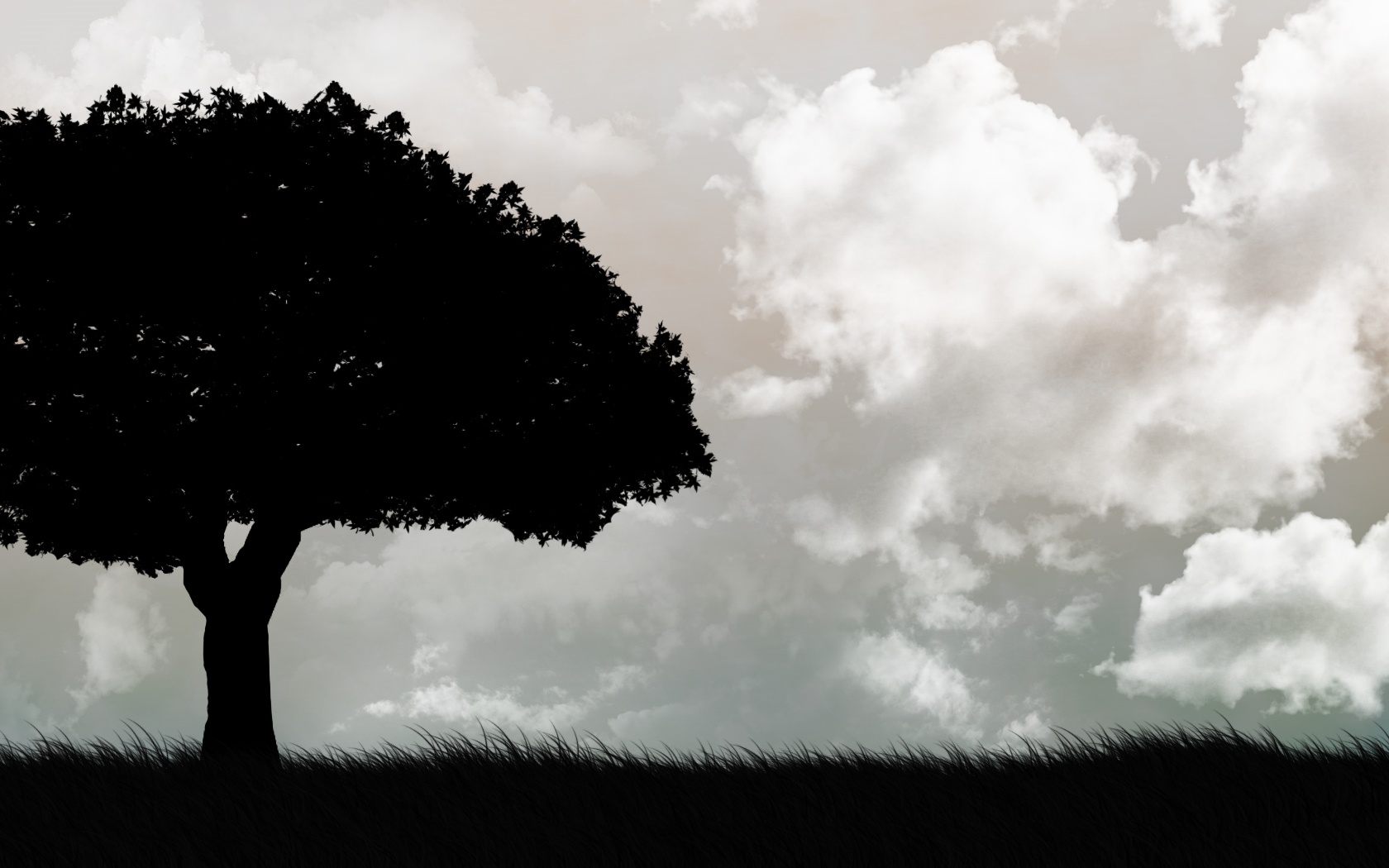 Charakteristika románu
Kompozice: 
Dějovou linii narušuje  postava vypravěče. 
Děj přerušují řečnické otázky:
„Nuže, zotaví se jejich láska?“
„Nešťastná Markéta! Není tato modlitba    
  rouhavá?“
„Rozeznáváte, jak se prosebnice vynáší?“
Básnická próza
Hlavní myšlenka - smyslem života je láska, oslavuje život a svobodu
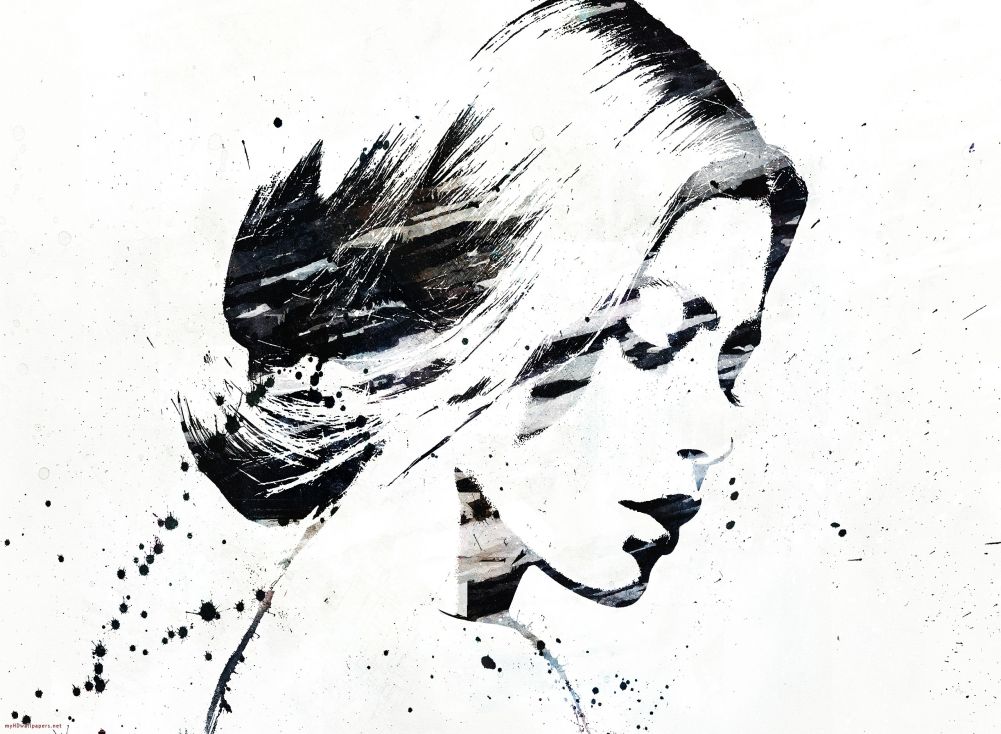 Postavy románu
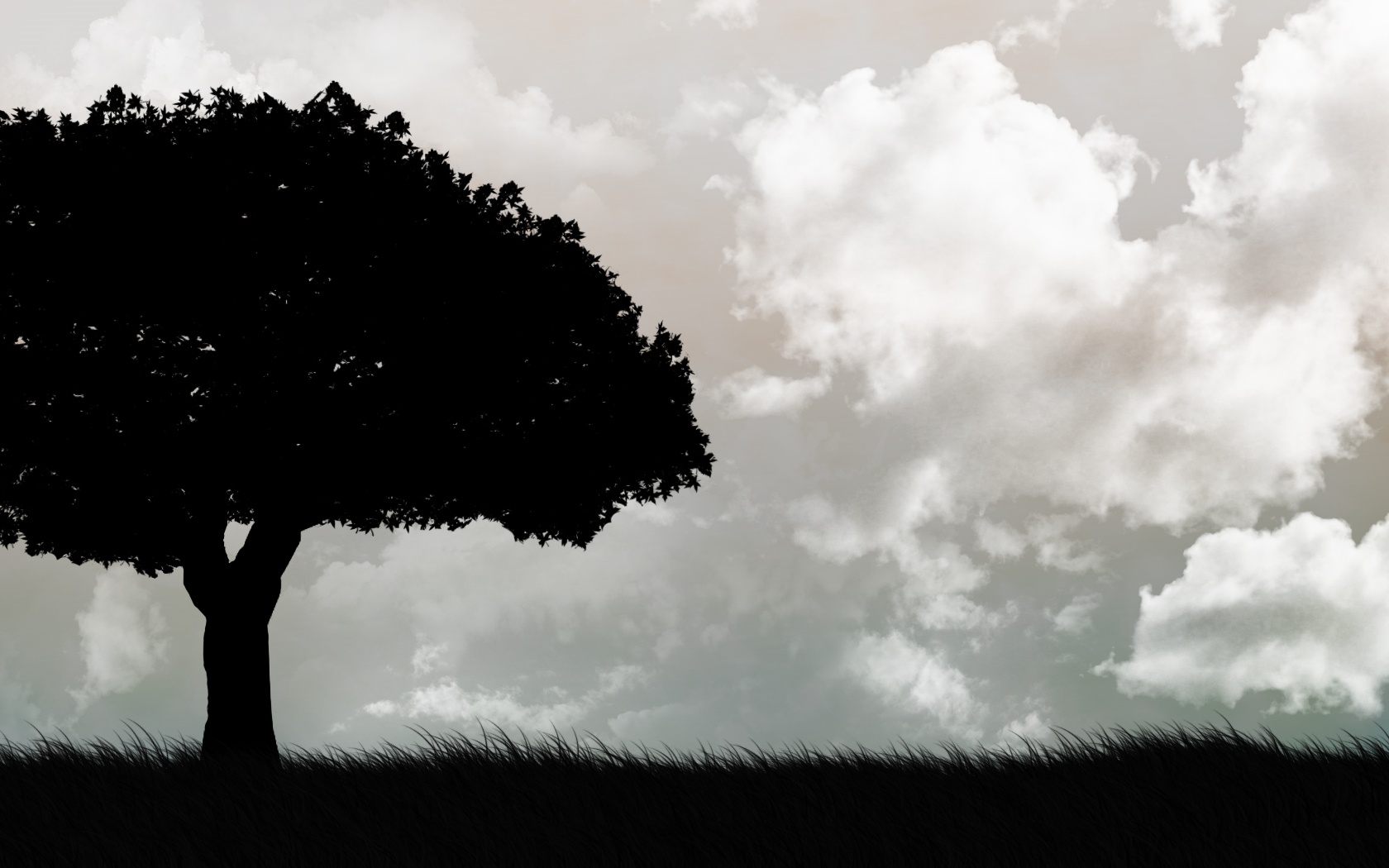 Text a pracovní list
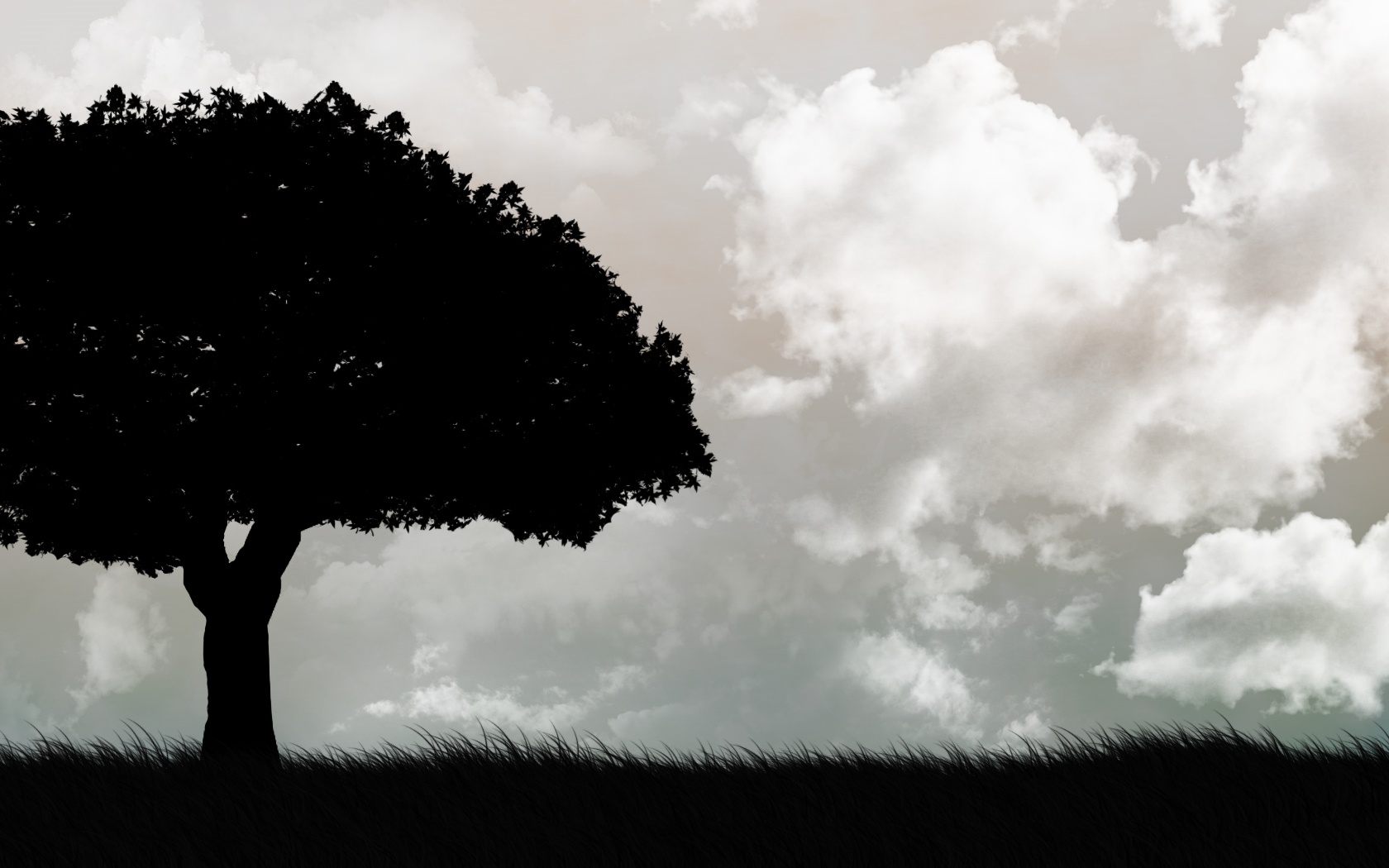 František Vláčil
Markéta Lazarová
film z roku 1967
 režisér František Vláčil 
  (1924 – 1999)
 Markétu Lazarovou 
   hrála Magda Vašáryová
Použité zdroje
VANČURA, Vladislav. Markéta Lazarová. Praha : Mladá fronta, 1987. 165 s.

Markéta Lazarová (kniha). In Wikipedia : the free encyclopedia [online]. St. Petersburg (Florida) : Wikipedia Foundation, 3.2.2008, last modified on 27.3.2011 [cit. 2011-09-18]. Dostupné z WWW: <http://cs.wikipedia.org/wiki/Marketa_Lazarová_kniha>.

Obrázky [ cit. 2011-09-18 ]
http://www.myhdwallpapers.net/wallpapers/Black-and-white-wallpaper-22.jpg
http://4.bp.blogspot.com/_UeKpPmoedmk/S2A_cvwP4xI/AAAAAAAAAMk/zoiBAdfmH2M/s400/Black+and+White+forest+light+II_long+goodbye.png
http://dark.pozadia.org/images/wallpapers/90703216/Dark/Black%20and%20White%20Tree.jpg
http://www.horsewallpapers.in/bulkupload/Horse/Other/black%20and%20white%20horse.jpg
http://lexikon-foto.euweb.cz/vancura_vladislav.jpg

Pracovní list:
http://www.antikopava.cz/upload/b57a6gogo.jpg